Парад бессмертной славы
Виртуальная книжная выставка
История российского государства помнит о многочисленных нападениях врагов, которые удалось ей пережить. И всегда находились люди, которые защищали её несмотря ни на что.Эти героические личности были такими разными – юными, взрослыми и стариками; получившими блестящее образование и неграмотными; из высших сословий и простолюдинами, физически сильными и слабыми…Но объединяет их всех любовь к своему народу, к своей Родине, и отвага, которая сильнее страха.
Изучая нашу виртуальную выставку, вы поближе познакомитесь с историей России в ее самые сложные периоды, с теми, кто смог защитить нашу страну от врагов, с военными профессиями и оружием от древности до наших дней.
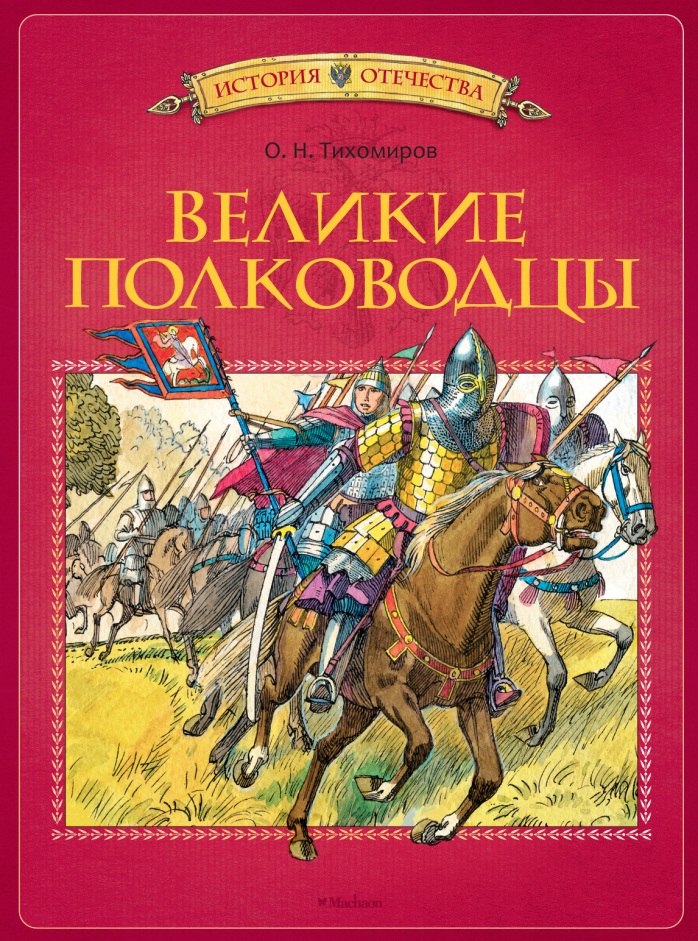 Тихомиров О. Н. «Великие полководцы»Эта книга расскажет вам о выдающихся российских полководцах — Александре Невском, Дмитрии Донском, Дмитрии Пожарском и Кузьме Минине, Александре Суворове и Михаиле Кутузове. Вы узнаете, как отвага этих героев помогла в трудные для России годы отстоять нашу страну.
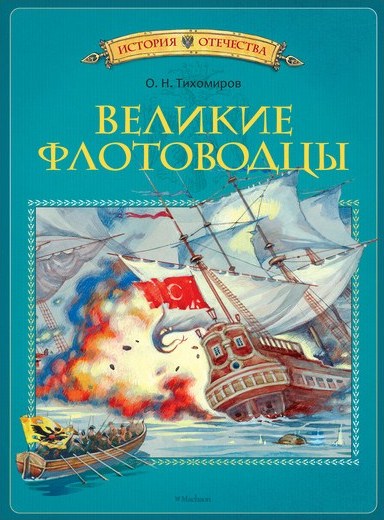 Тихомиров О. Н. «Великие флотоводцы»Изучая эту книгу, вы познакомитесь с увлекательными историями о выдающихся российских флотоводцах — Петре Первом, Фёдоре Ушакове, Павле Нахимове, о героических эпизодах из жизни этих великих людей.
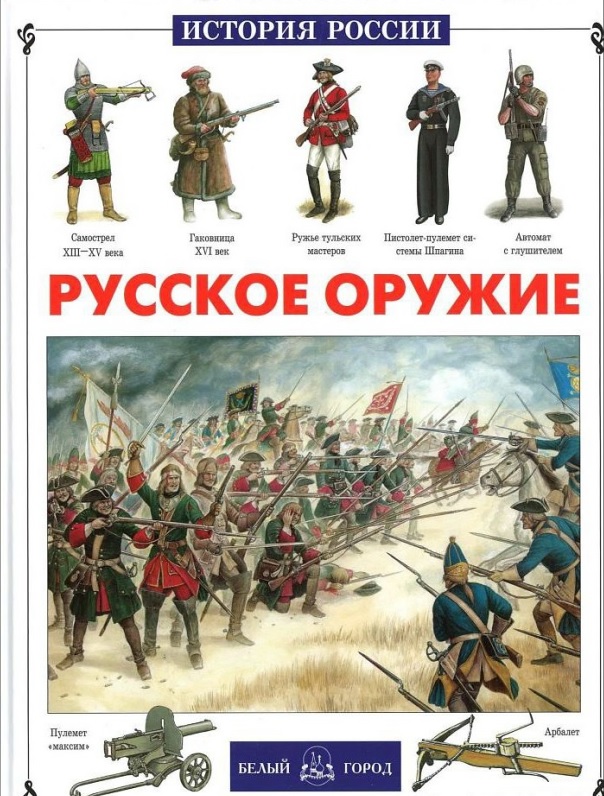 Каштанов Ю.Е. «Русское оружие»Эта книга познакомит вас с историей использования русского стрелкового оружия от древности до наших дней. Автор книги – Юрий Каштанов является одновременно и её иллюстратором. Книга будет интересна как дошкольникам, так и школьникам.
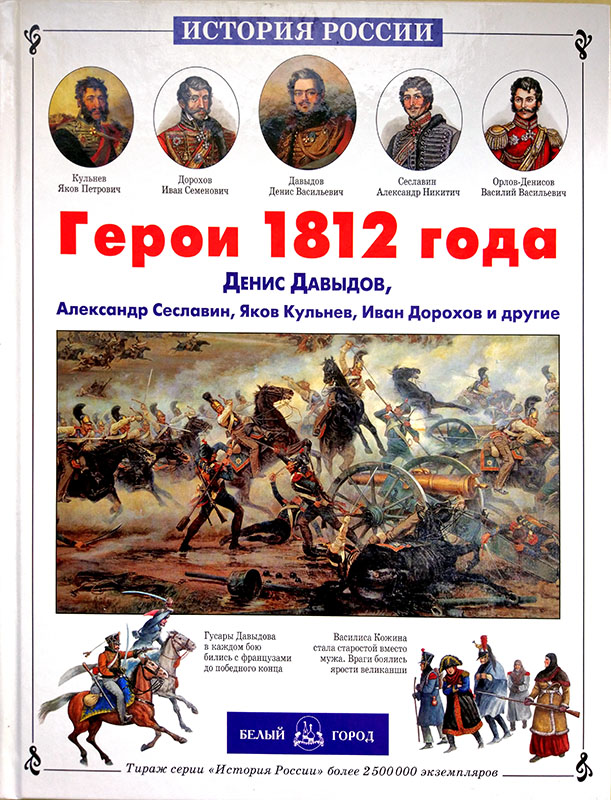 Лазарев А. В. «Герои 1812 года»Эта книга повествует о событиях Отечественной войны 1812 года, о партизанах, которые не могли остаться в стороне в трудное для России время, и тоже, как могли, боролись с врагами.
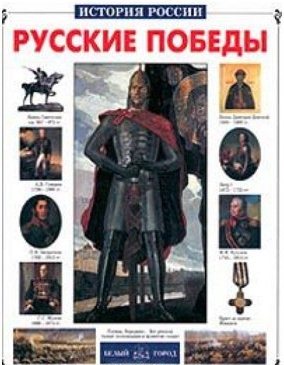 Калинов В. И. «Русские победы»Эта книга поможет вам лучше узнать историю русских побед со времен Древней Руси до XX века. Книга иллюстрирована картами сражений, портретами полководцев и картинами известных художников.
Митяев А. В.  «Книга будущих адмиралов»Эта книга откроет вам двери в мир морских сражений, начиная с древности до наших дней. Вы узнаете о том, как выглядели морские судна разных времен, познакомитесь с жизнью адмиралов и простых матросов. Также вы можете познакомиться с другой книгой этого писателя – «Книга будущих командиров».
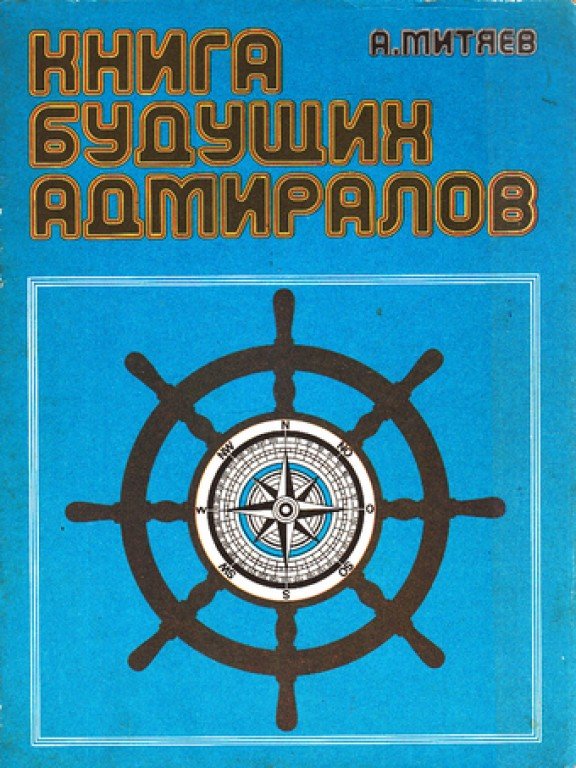 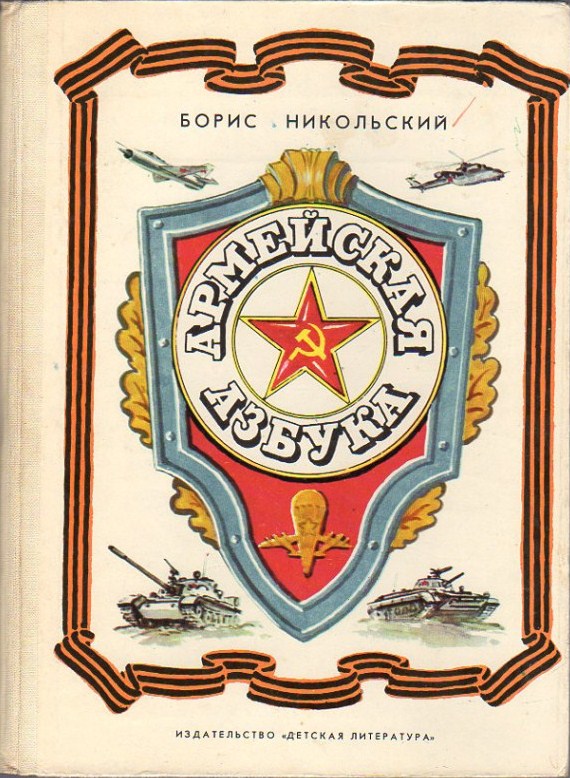 Никольский Б. Н. «Армейская азбука»Легко ли стать летчиком, танкистом или, скажем, парашютистом?Эта книга расскажет вам о том, как солдаты в армии обучаются воинским профессиям,  о том, как они учатся самодисциплине и приобретают другие важные качества.
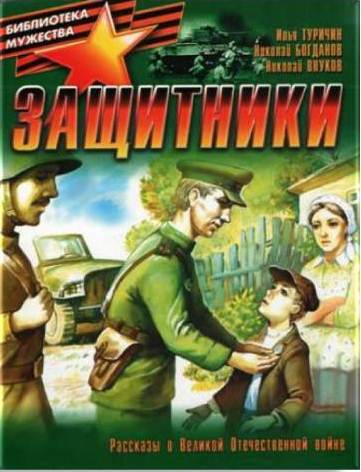 Туричин И. А. «Защитники»Сборник рассказов писателей И.Туричина, Н.Внукова и Н.Богданова о Великой Отечественной войне, о девочках и мальчиках, которые помогали взрослым бороться с врагами.
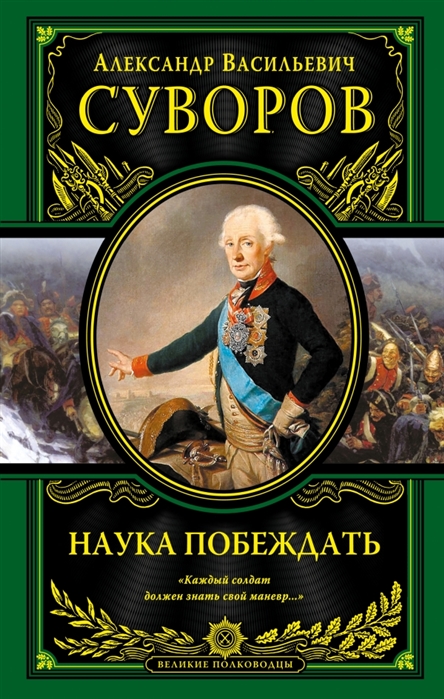 Суворов А. В. «Наука побеждать»Величайший русский полководец, который не проиграл ни одного сражения. Даже тогда, когда силы были на стороне противника. Как ему это удавалось?Ответ на этот вопрос вы получите, прочтя книгу. В ней вы найдете наиболее яркие произведения самого Александра Суворова, а также свидетельства современников об этом легендарном человеке. Они помогут вам понять, каким же было то историческое время – конец XVIII века.
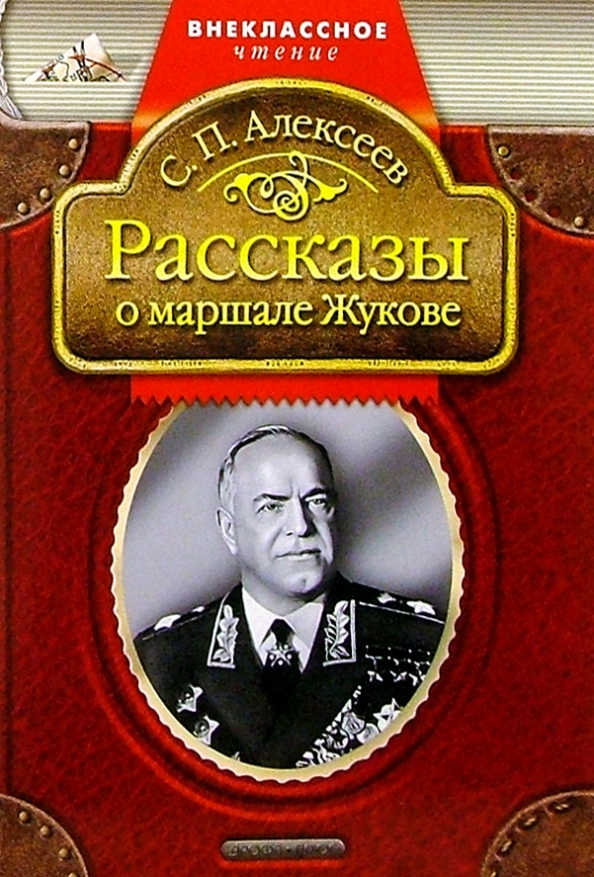 Алексеев С. П. «Рассказы о маршале Жукове»В этой книге содержатся рассказы об одном из самых прославленных полководцев Советского Союза – маршале Георгии Константиновиче Жукове, который во время Великой Отечественной войны он командовал Западным фронтом. Его умелое руководство помогло советским бойцам отстоять Москву. О том, как это происходило, вы узнаете из книги.
Спасибо за внимание!